Enseignement de spécialité en classe de première de la voie générale
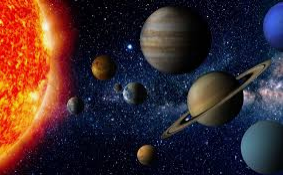 PHYSIQUE – CHIMIE
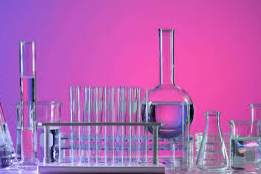 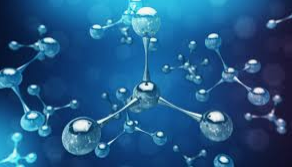 Une approche expérimentale
 en laboratoire et en petit groupe
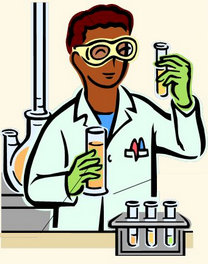 Les points forts
Lien avec les simulations 
et les sciences numériques
Lien avec l’histoire des sciences 
et l’actualité scientifique
Pour qui ?
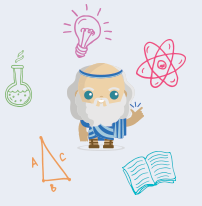 Pour l’élève qui :

- éprouve de la curiosité pour les sciences
- aime la pratique expérimentale
- a de bonnes bases en mathématiques
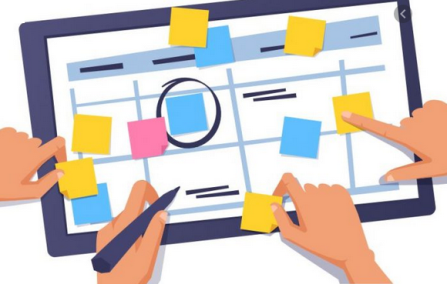 L’organisation des cours
4 heures par semaine
2 heures de Travaux Pratiques
pour la démarche expérimentale
2 heures de cours pour l’étude 
des concepts scientifiques
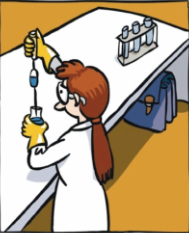 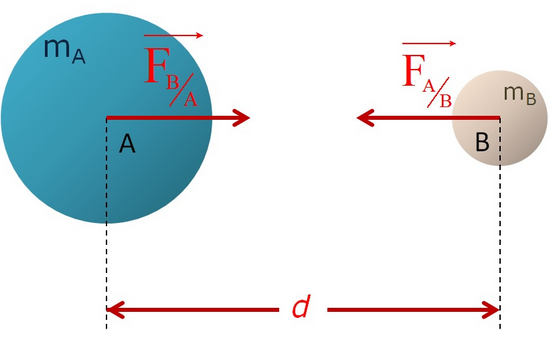 Les thèmes étudiés
→ Ils s’inscrivent dans le prolongement de la classe de seconde et 
seront développés en classe de terminale.
→  Trois thèmes abordés :
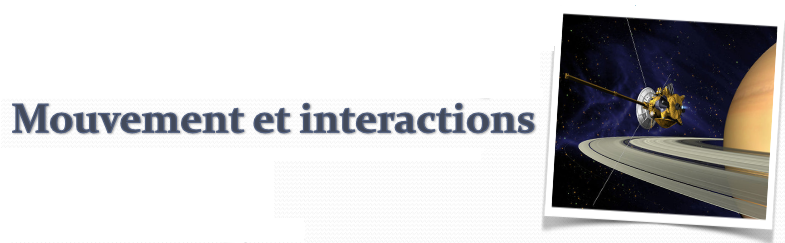 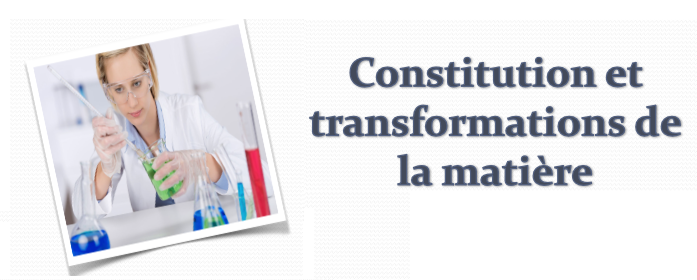 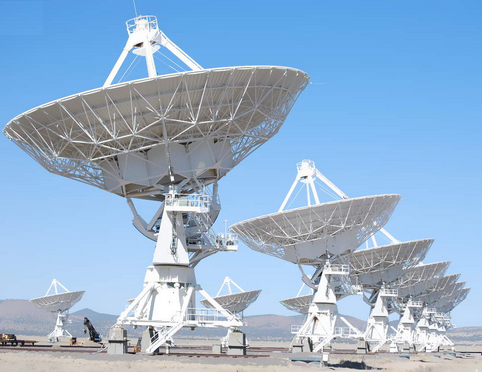 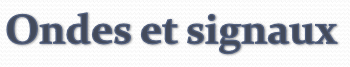 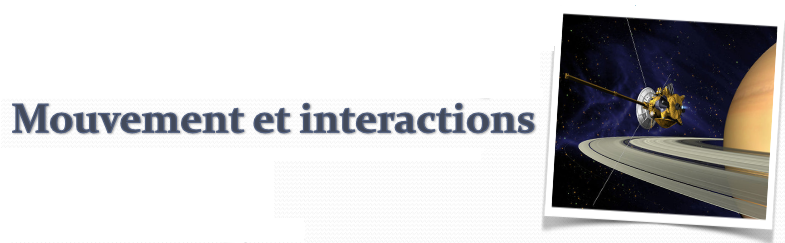 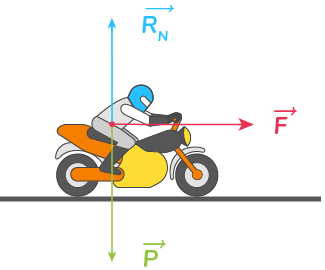 Mouvements
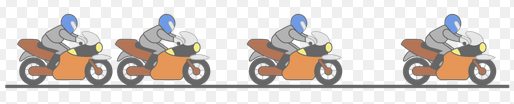 Forces
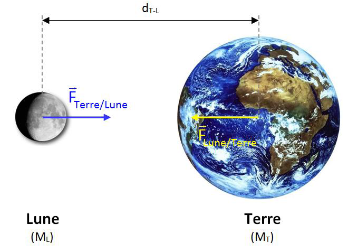 Gravitation
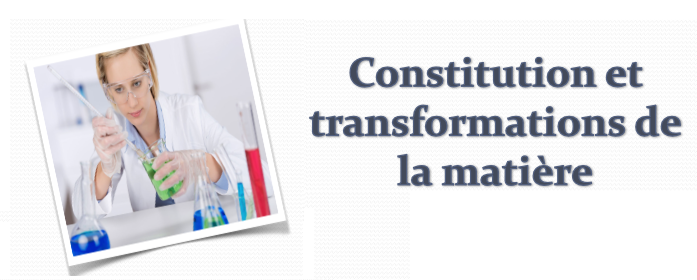 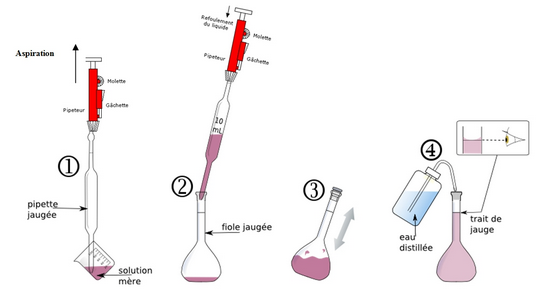 Dilution
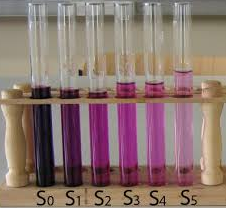 Echelle de teintes
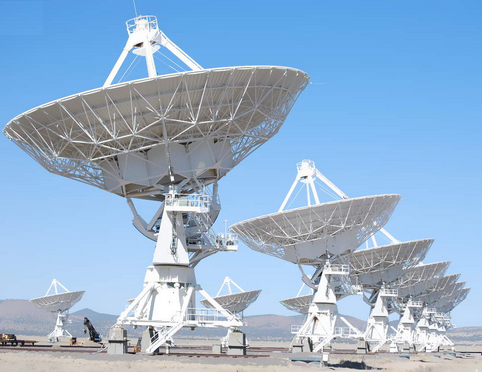 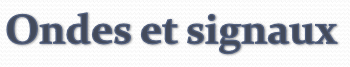 Sons
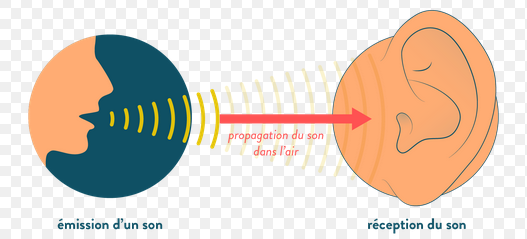 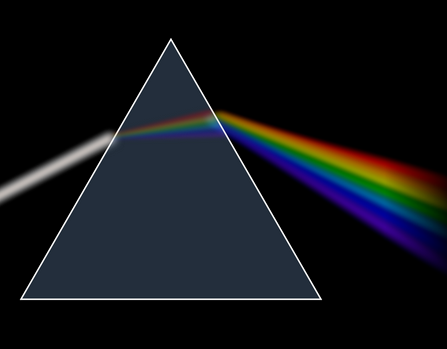 Propagation de la lumière
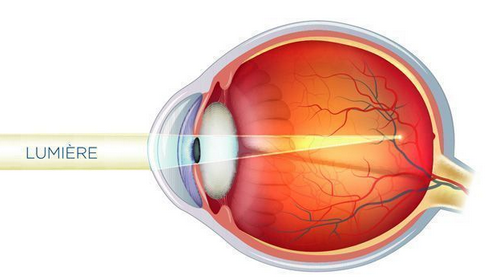 L’œil et les lentilles